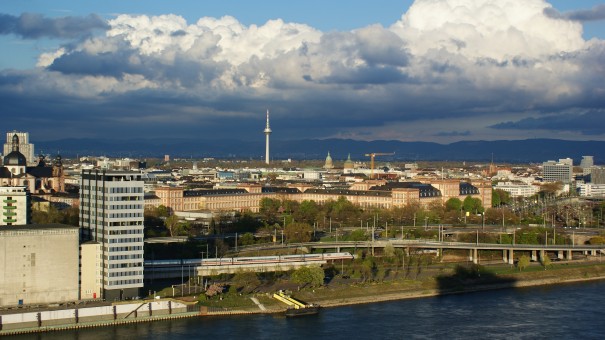 Kohti itsenäistä elämää
OP2
Päivän aiheet
Kela-info / Maarit Virtanen Kela:lta
Padlet-tehtävä: Vuokralla asuminen
Peda.net-tehtävä: Budjettitehtävä
Vuokralla asuminen
Katso netistä, paljonko yksiöiden vuokrat ovat haluamassasi kaupungissa (www.vuokraovi.fi)
Kirjaa jonkin vuokrakohteen tiedot Padlettiin esimerkin mukaisesti
 Vuokra-asuntojen vertailu 21C: padlet.com/antttoro/21C 
Ydinkeskustassa on aina kalliimpaa
Usein muuttamista edeltää myös takuuvuokran 
   maksaminen
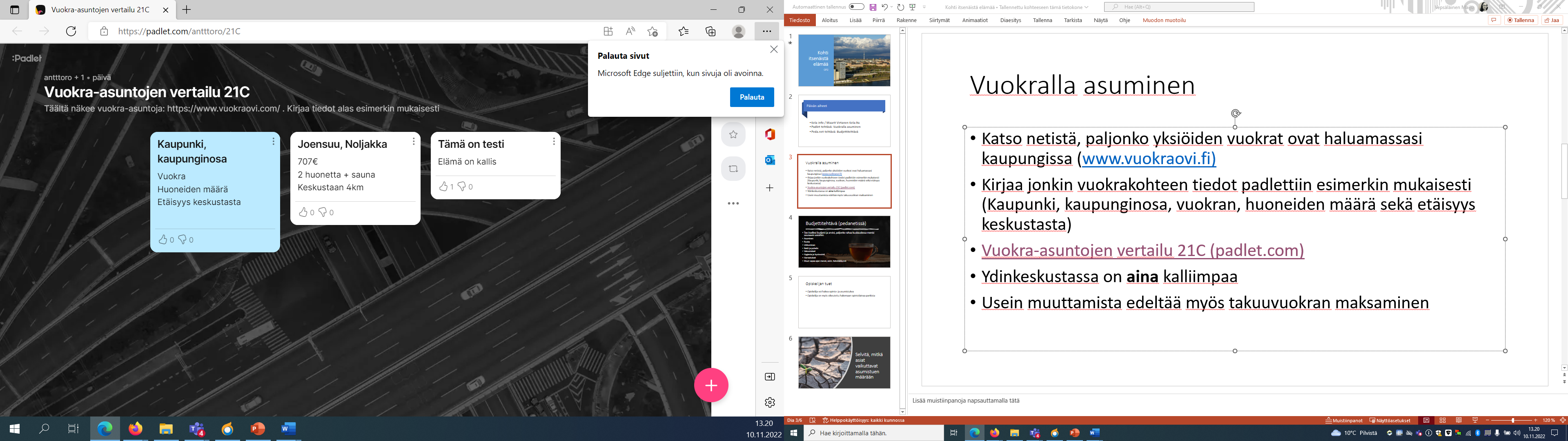 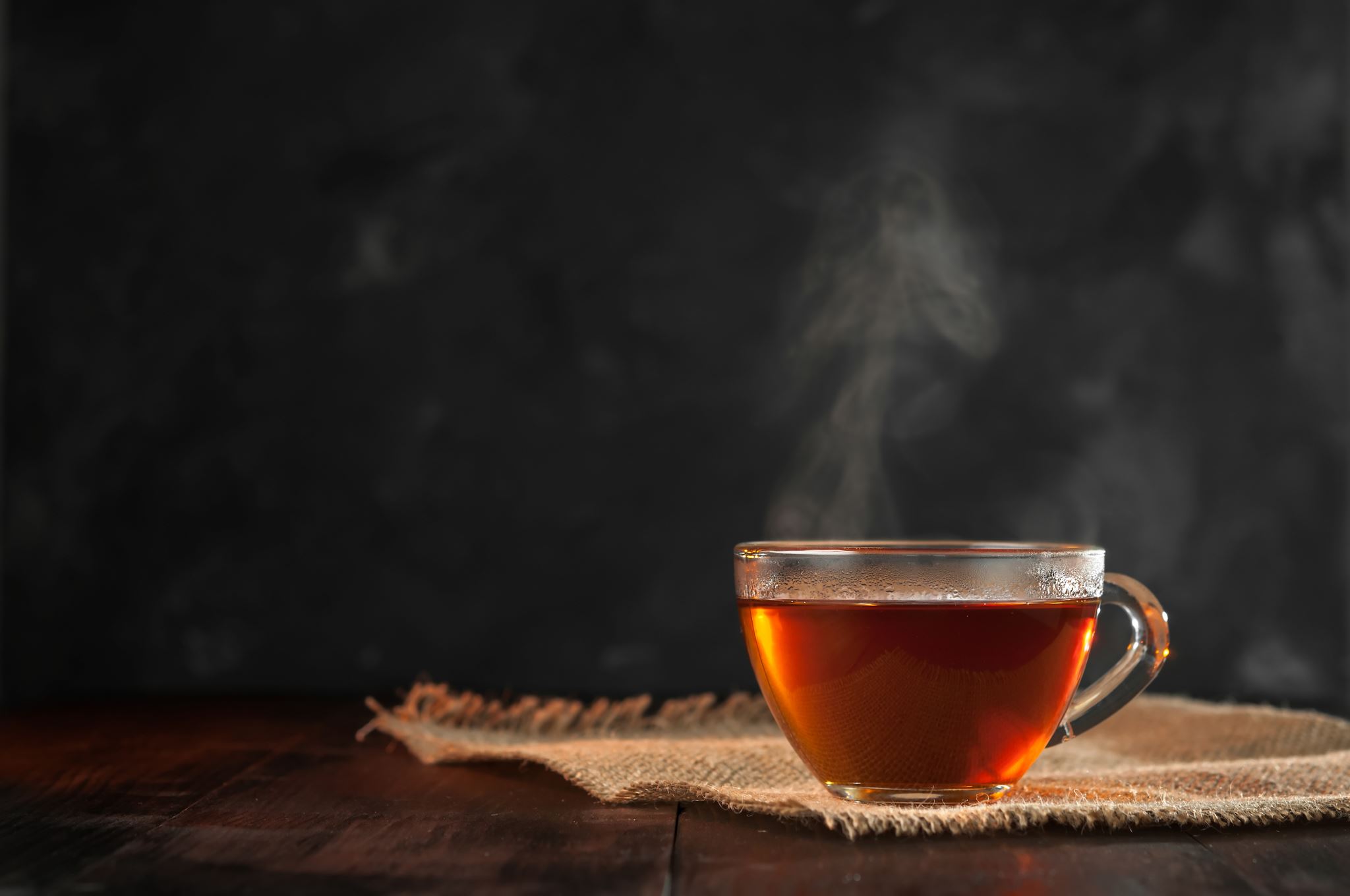 Budjettitehtävä (Peda.netissä)
Tee itsellesi budjetti ja arvioi, paljonko rahaa kuukaudessa menisi seuraavin asioihin:
Asuminen
Ruoka
Liikkuminen 
Netti ja puhelin
Vakuutukset
Hygienia ja hyvinvointi
Harrastukset
Muut vapaa-ajan menot, esim. Kahvilakäynnit
Opiskelijan tuet
Opiskelija voi hakea opinto- ja asumistukea
Opiskelija on myös oikeutettu hakemaan opintolainaa pankista
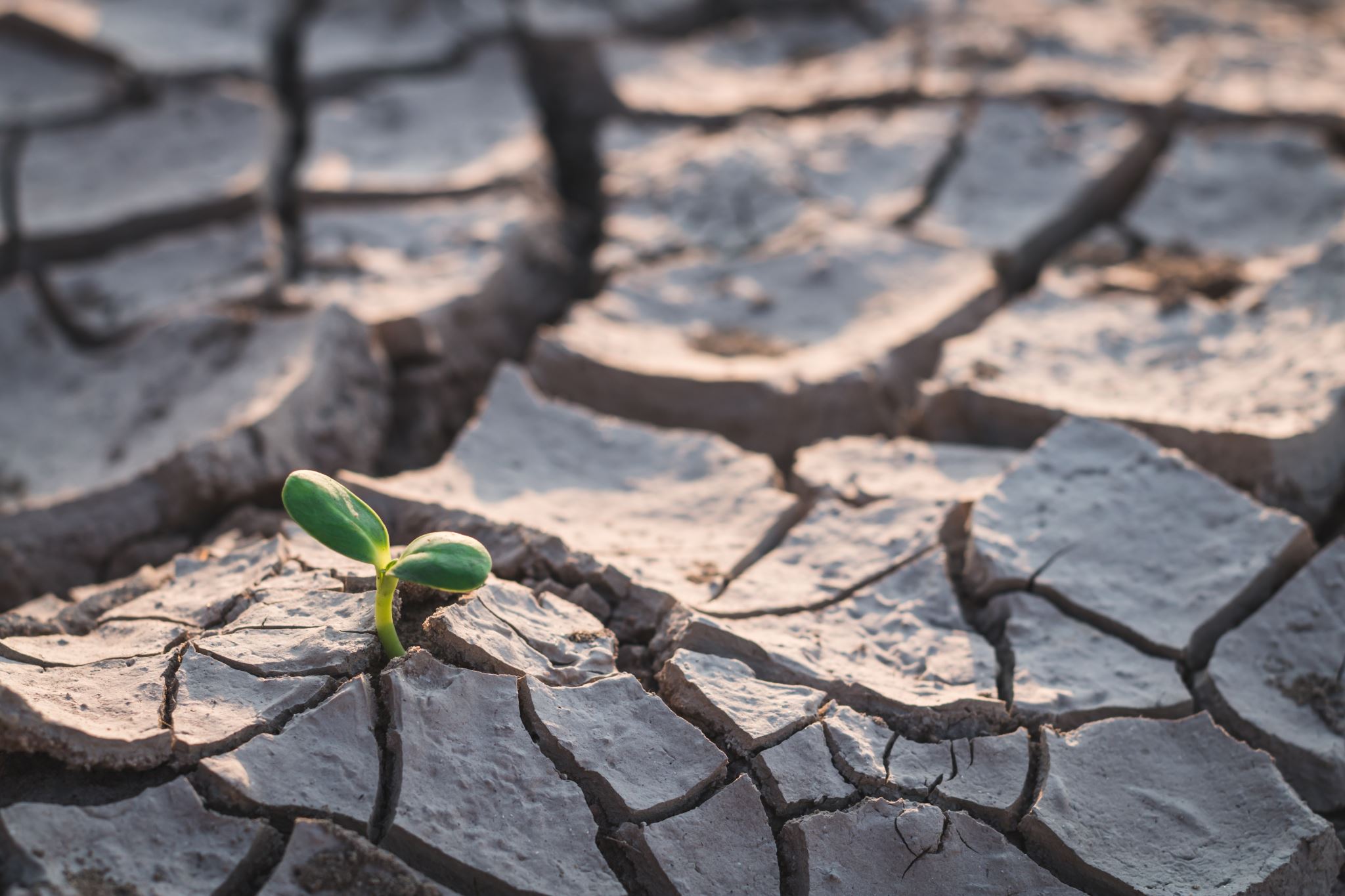 Bonus-tehtävä: Selvitä, mitkä asiat vaikuttavat asumistuen määrään